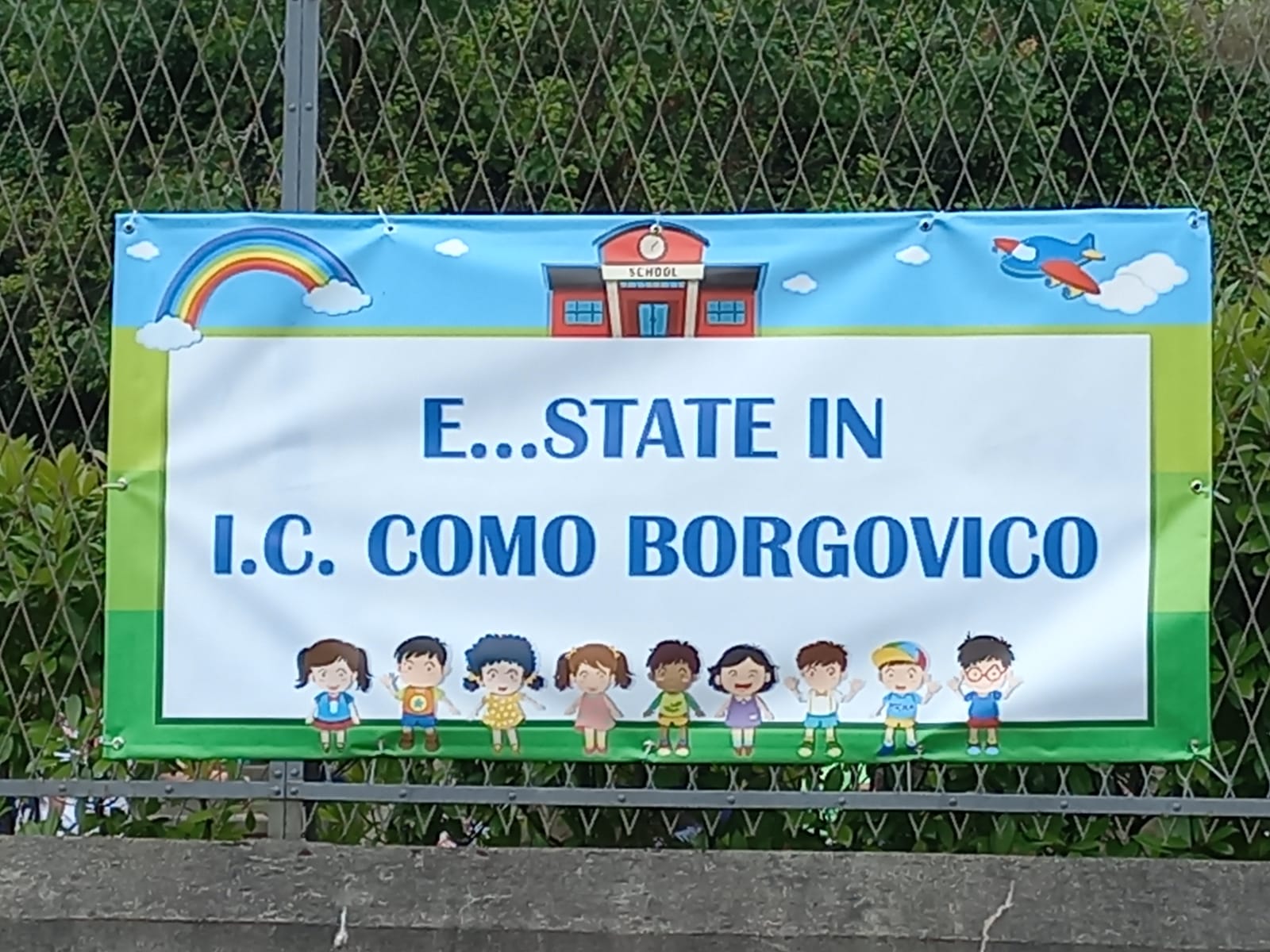 SCUOLA PRIMARIA N. SAURO 

 VIA PERTI
SI PARTE!!!!
GIOCHIAMO in palestra  con le coppie di NUMERI AMICI
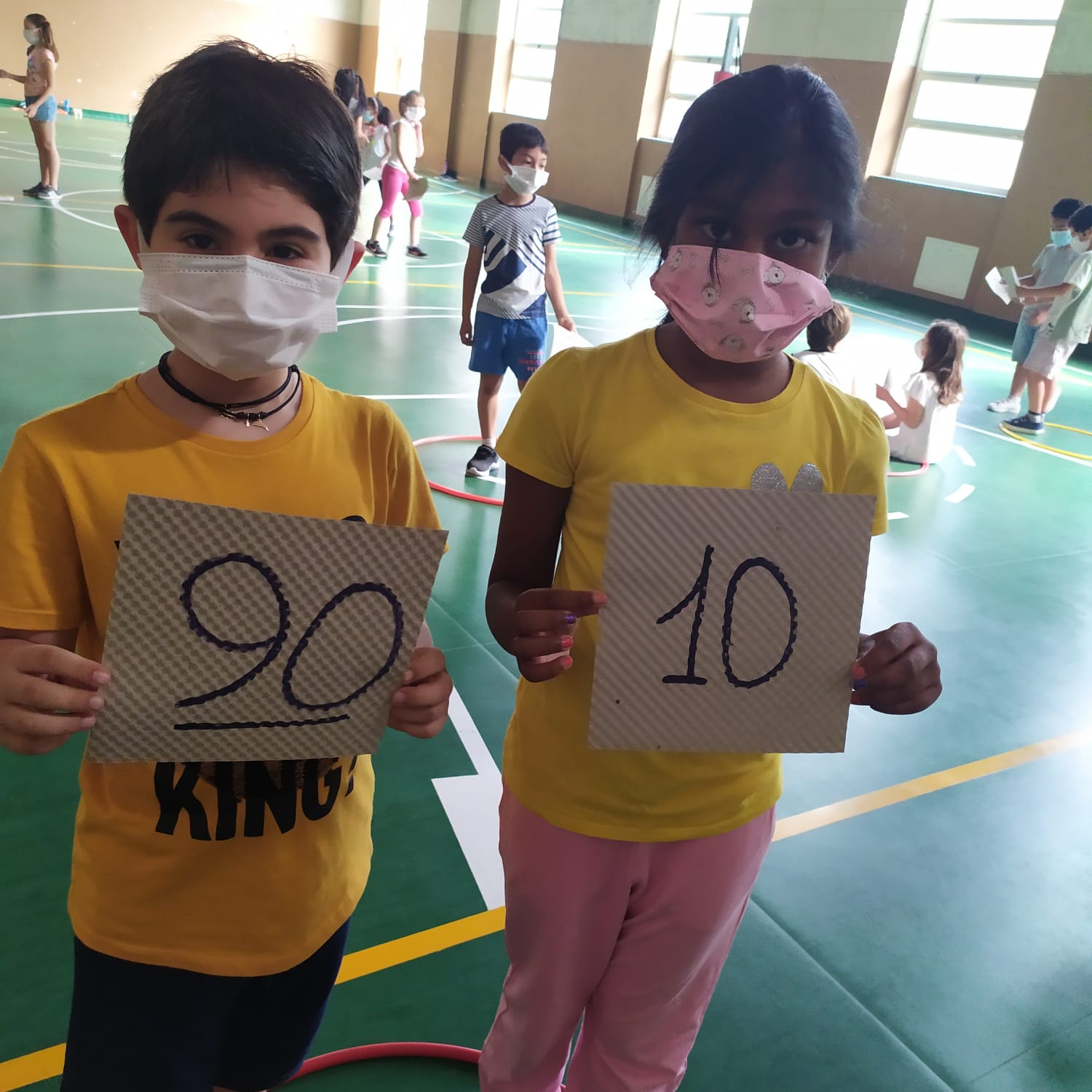 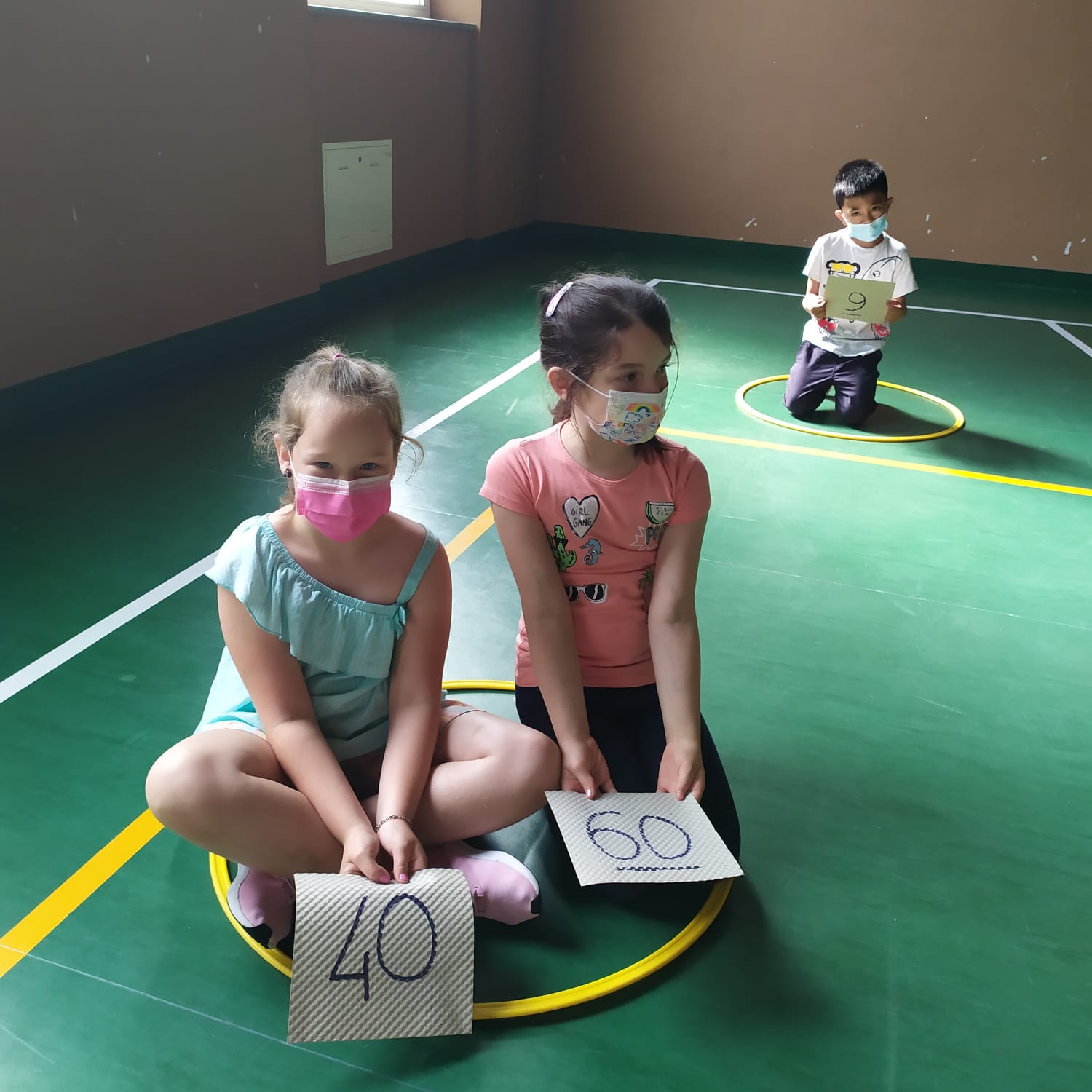 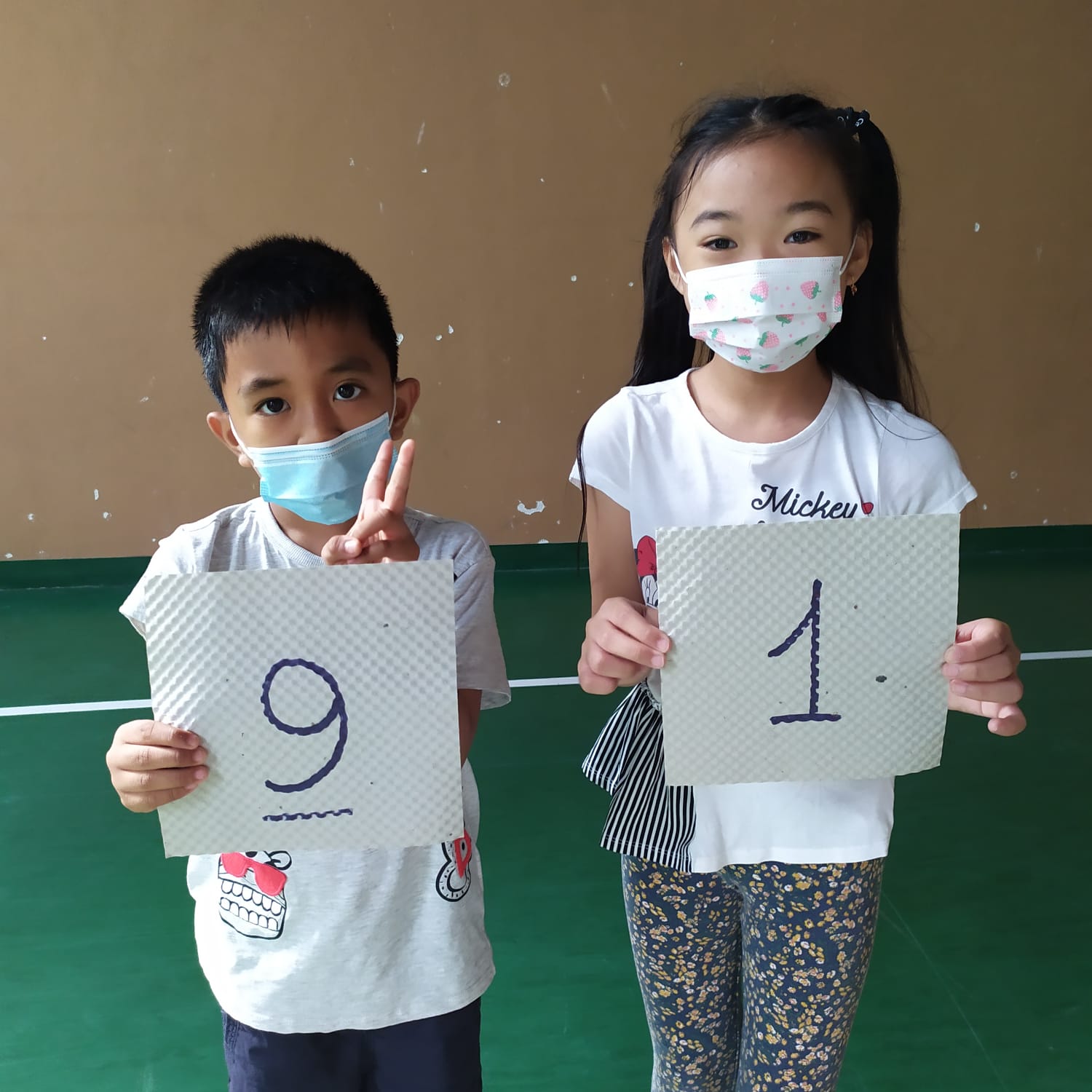 … TRA PERCORSI E TABELLINE
ACROSTICI, CAVIARDAGE E STORYTELLING
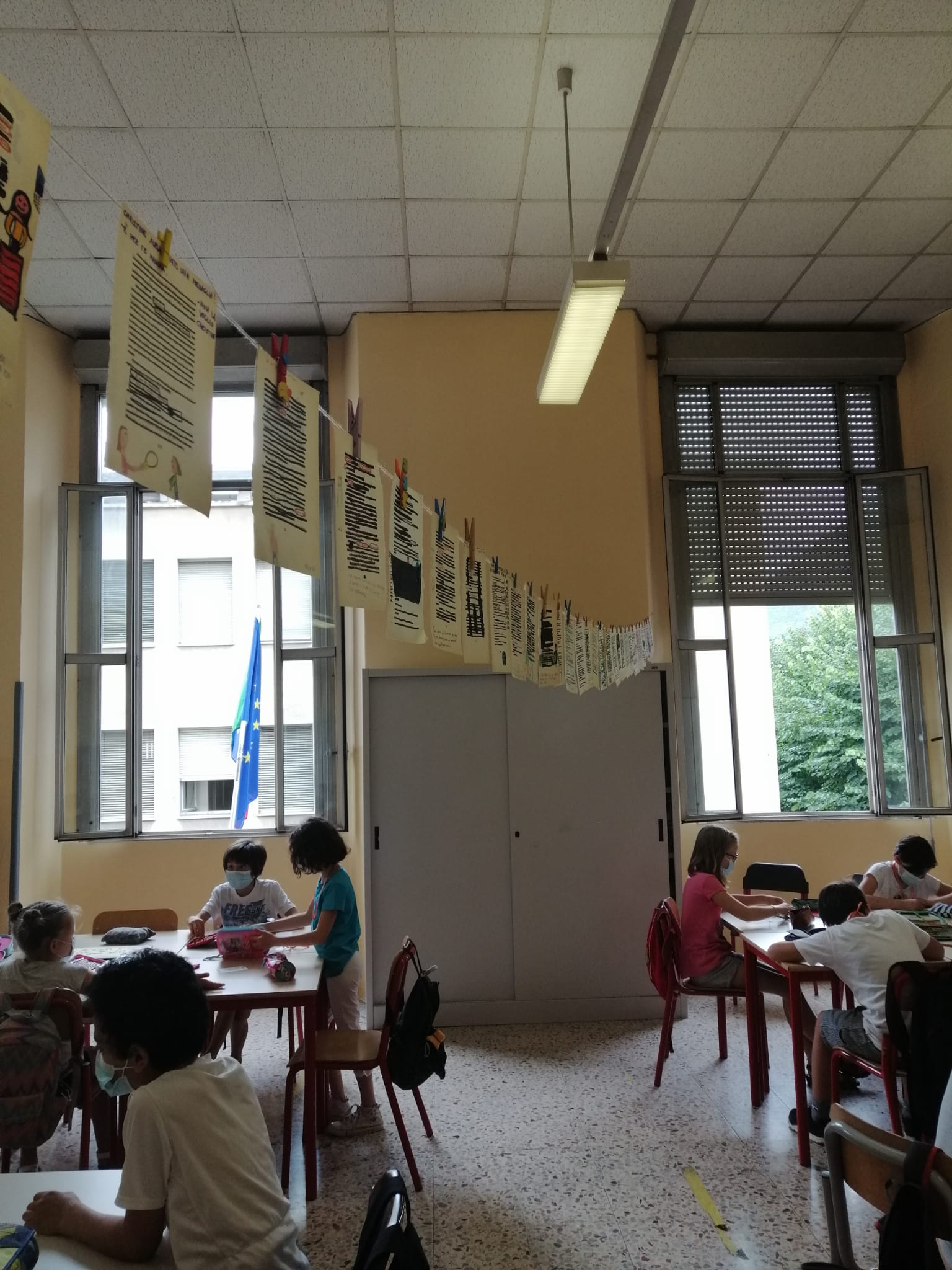 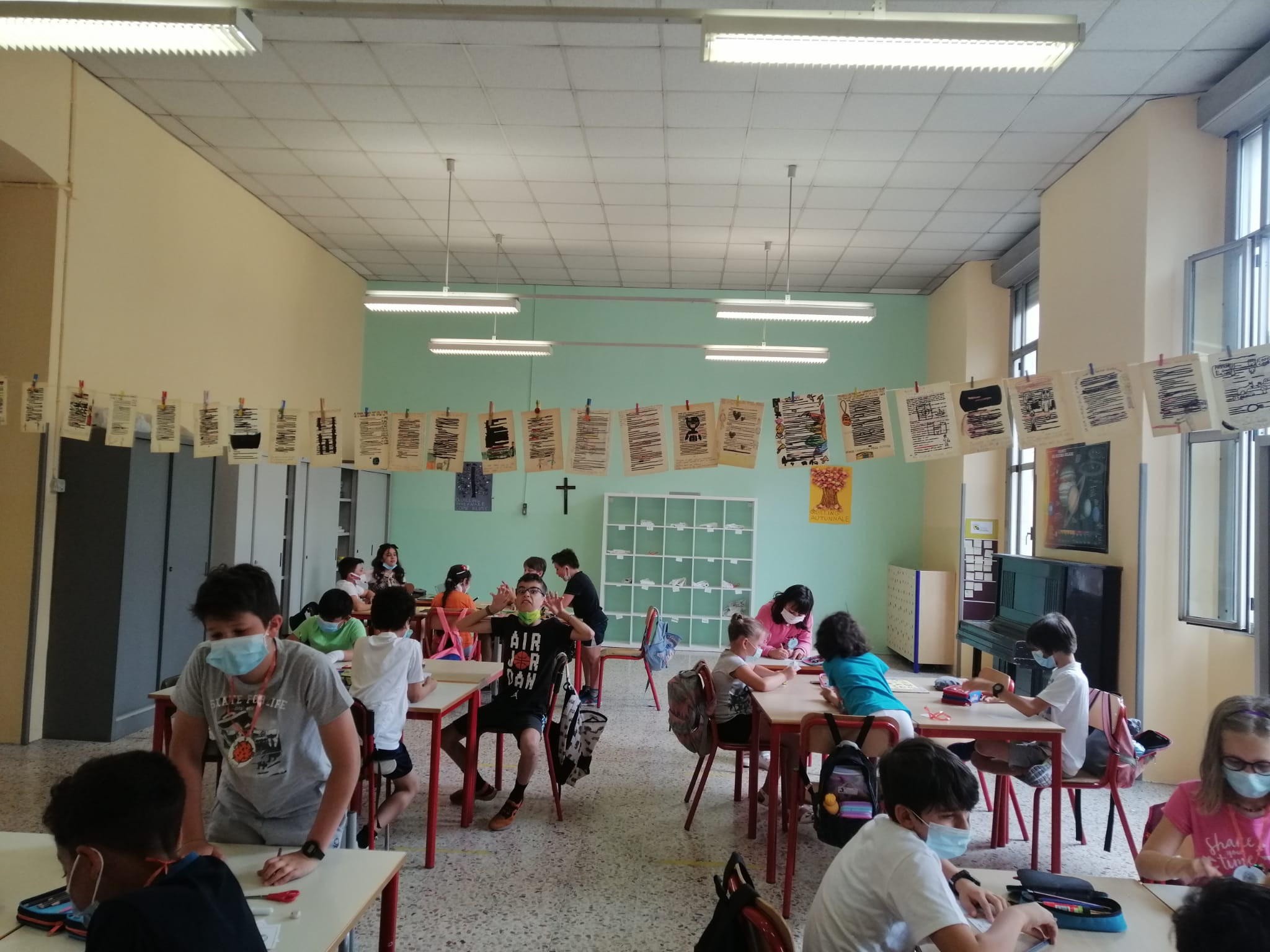 LA SIMMETRIA